University Senate Library Liaison Committee ReportTransition from Web of Science to SCOPUS
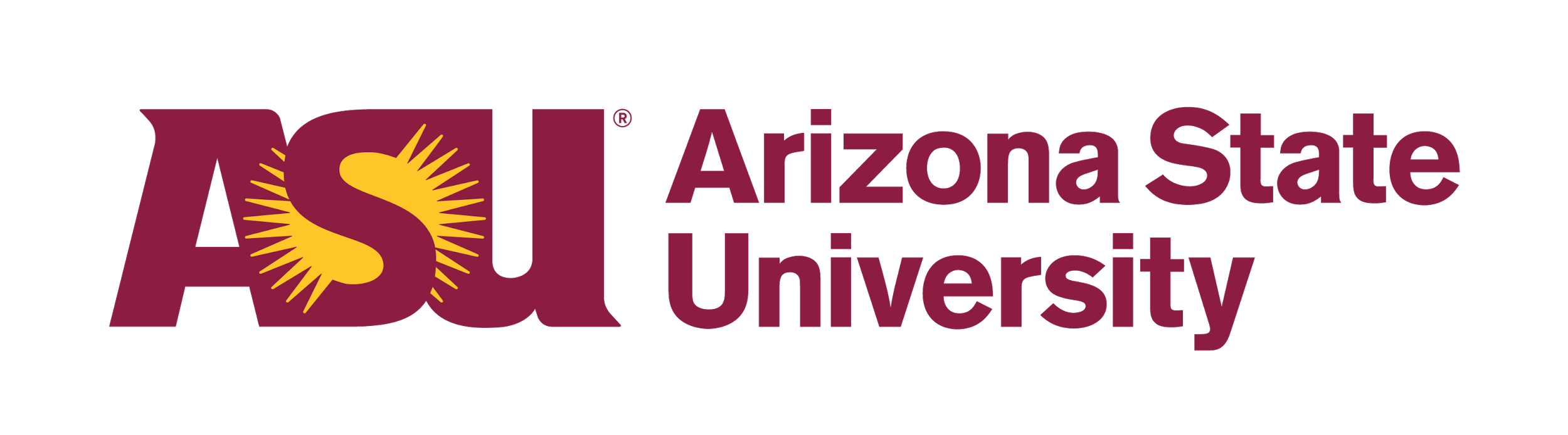 Presenter Name: Sarah BolmarcichLocation: University SenateDate: Monday, November 23, 2020
[Speaker Notes: This version is often used by the President’s office.]
I. Reasons for the decision
II. Preparation and resources for the transition
III. Other notes

IV. Contact information

V. Questions?
Starting January 1, 2021, ASU Libraries will no longer subscribe to Web of Science.  The libraries will use SCOPUS instead.
ASU Libraries, annual information resources budget
[Speaker Notes: Budget information courtesy of the ASU Libraries.]
ASU libraries, breakdown of annual information resources expenses budget
[Speaker Notes: Budget information courtesy of the ASU Libraries.]
ASU vs. peer institutions, figure 1
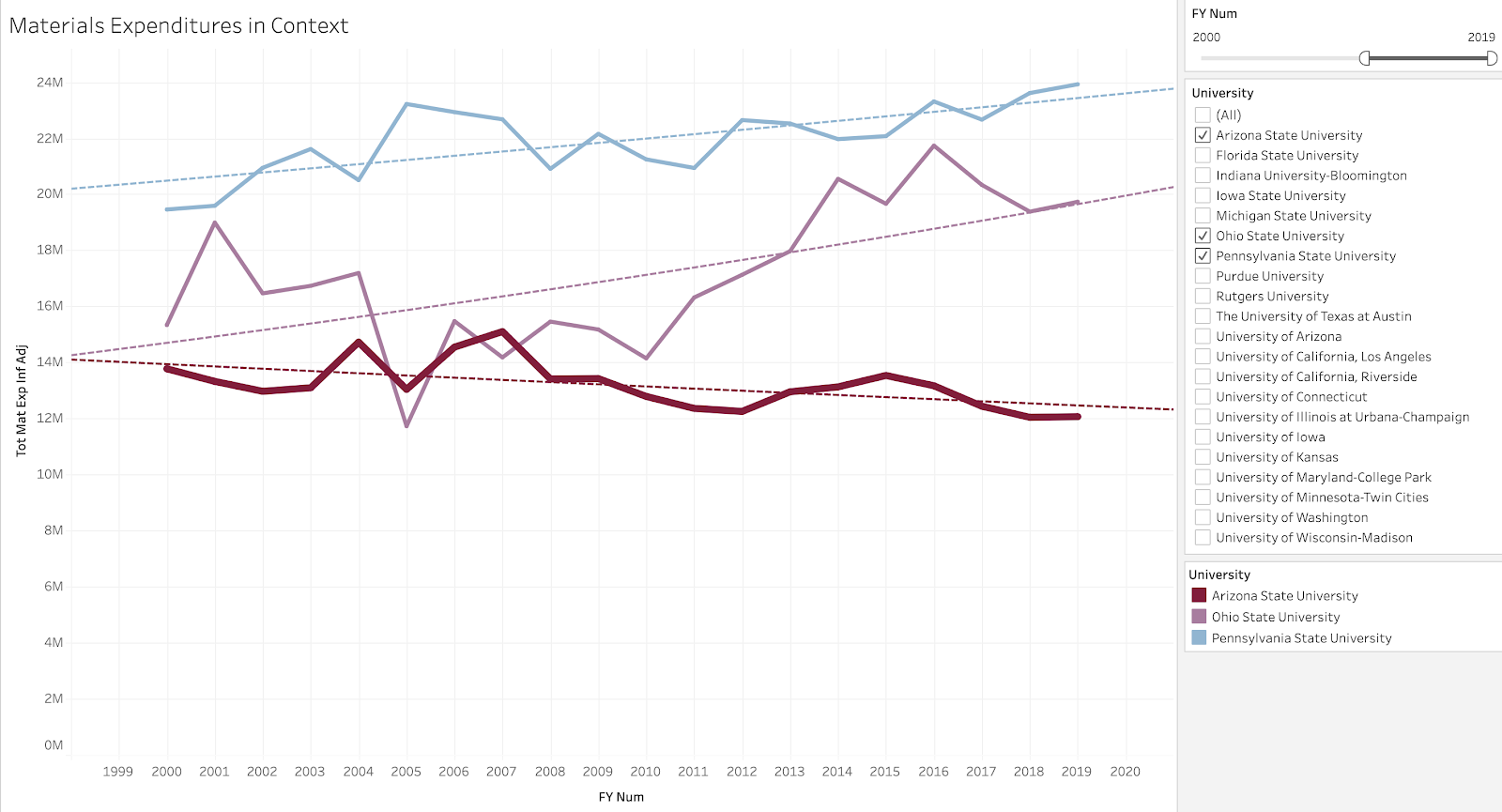 [Speaker Notes: Figure courtesy of the ASU Libraries.]
ASU vs. peer institutions, figure 2
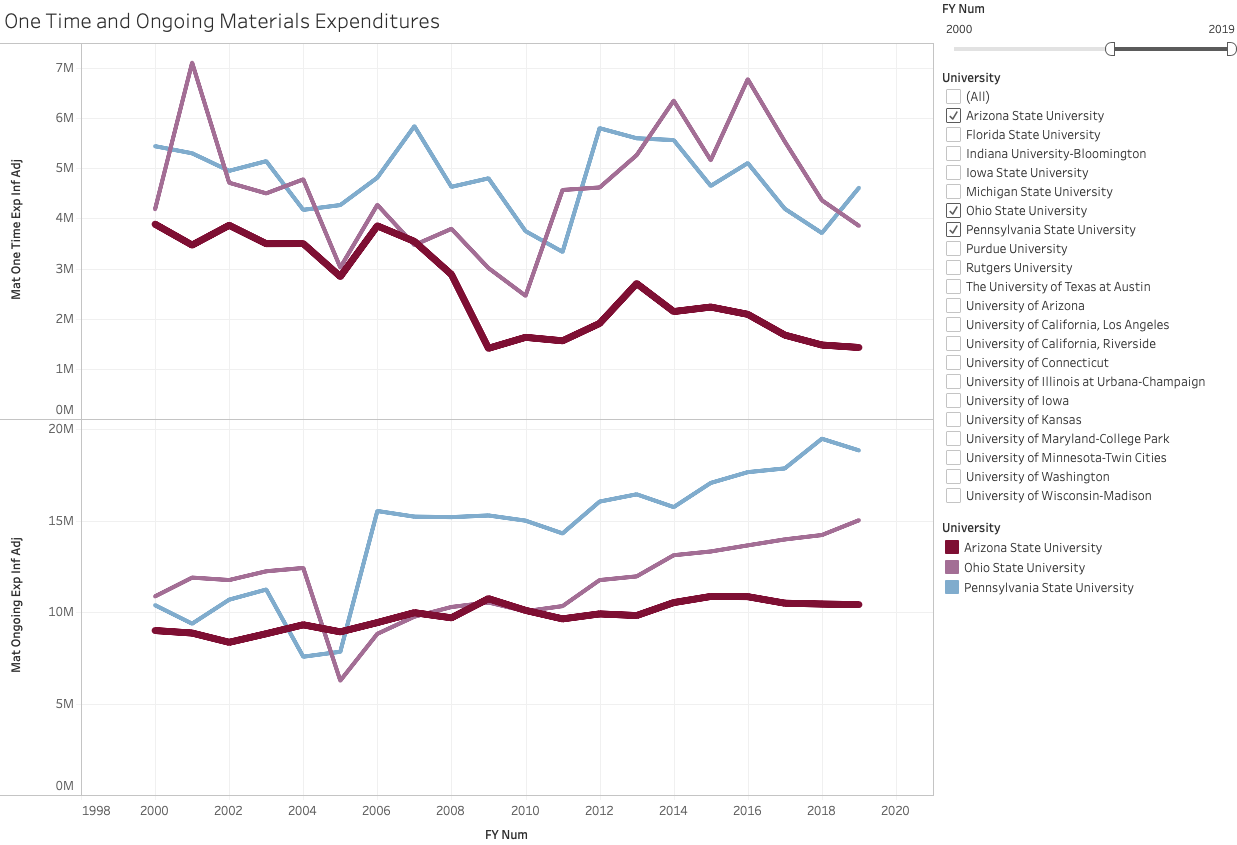 [Speaker Notes: Figure courtesy of the ASU Libraries.]
ASU libraries, breakdown of annual information resources expenses budget
[Speaker Notes: Budget information courtesy of the ASU Libraries.]
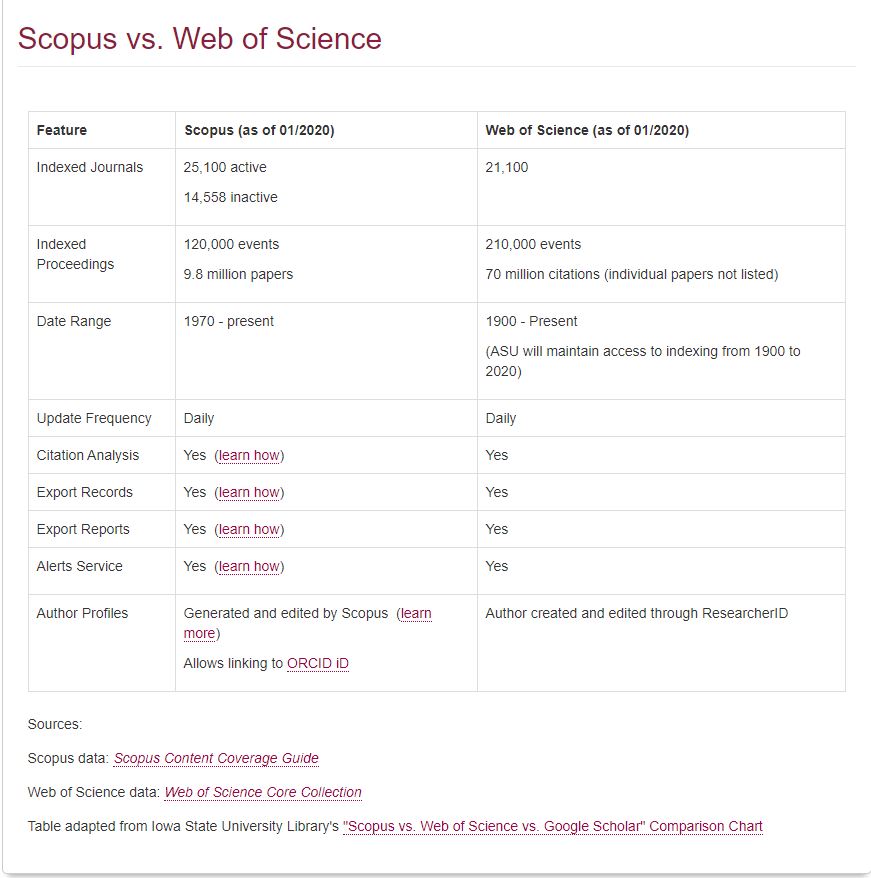 Comparison of Web of Science and SCOPUS
Source: Comparison of Scopus to Web of Science - Scopus - LibGuides at Arizona State University (asu.edu)
The library plan for the transition
The library…has created an extensive guide to SCOPUS at Home - Scopus - LibGuides at Arizona State University (asu.edu).  It includes FAQs, video directions, and written instructions.  Training workshops will be offered virtually and in-person.
SCOPUS… has been owned by all three Arizona state university libraries since 2015 through the Arizona Universities Library Consortium. A number of staff librarians are already very  experienced with it.
Points to remember
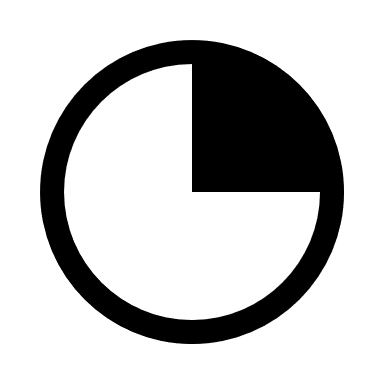 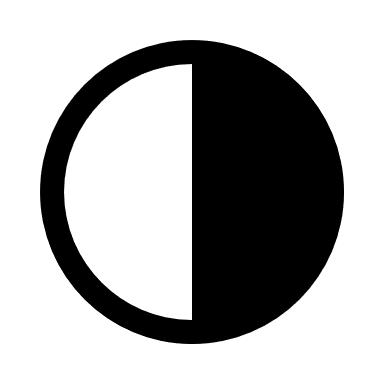 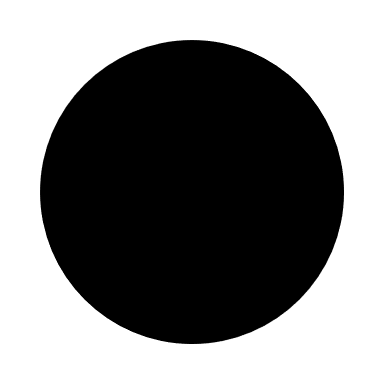 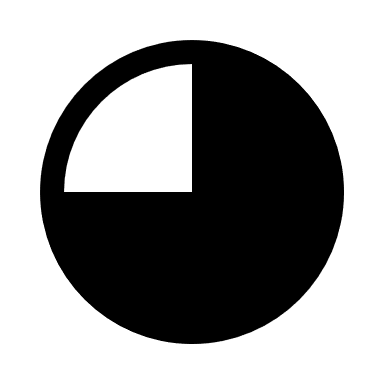 In conclusion…
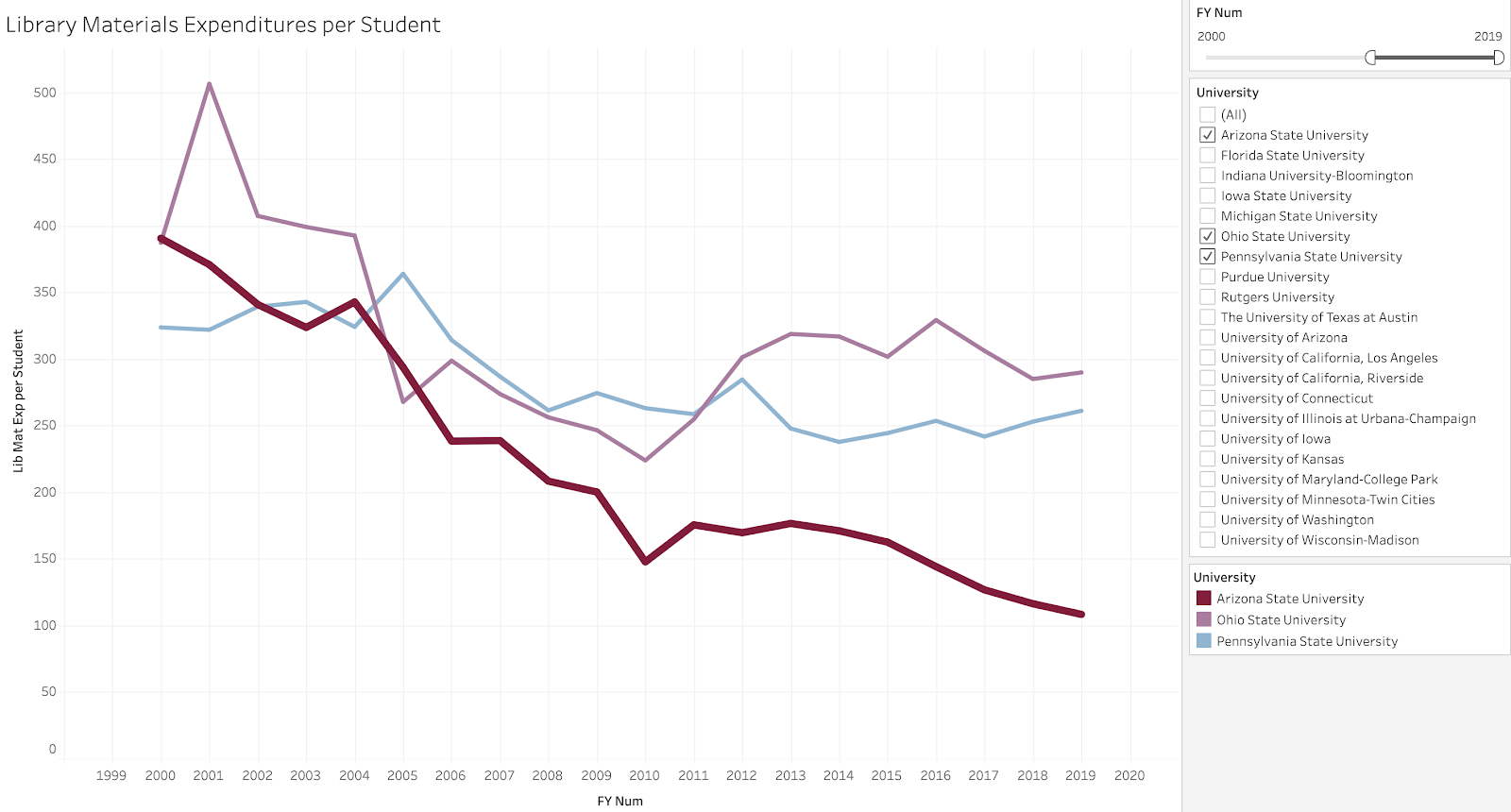 [Speaker Notes: Figure courtesy of the ASU Libraries.]
Contact information
For specific questions about transitions from Web of Science to SCOPUS, John Kromer, Head of the library STEM division, John.Kromer@asu.edu OR Eric Prosser, Engineering and Entrepreneurship Librarian, Eric.Prosser@asu.edu

For general questions on the transition and other collections questions, Debra Riley-Huff,Associate University Librarian on Engagement Learning and Services, Debra.Riley-Huff@asu.edu

For general library issues to be directed to the Library Liaison Committee, Sarah Bolmarcich (SILC), Chair, LLC, Sarah.Bolmarcich@asu.edu